Arbeidsmarkedet i Trøndelag i uke 26 - 2020
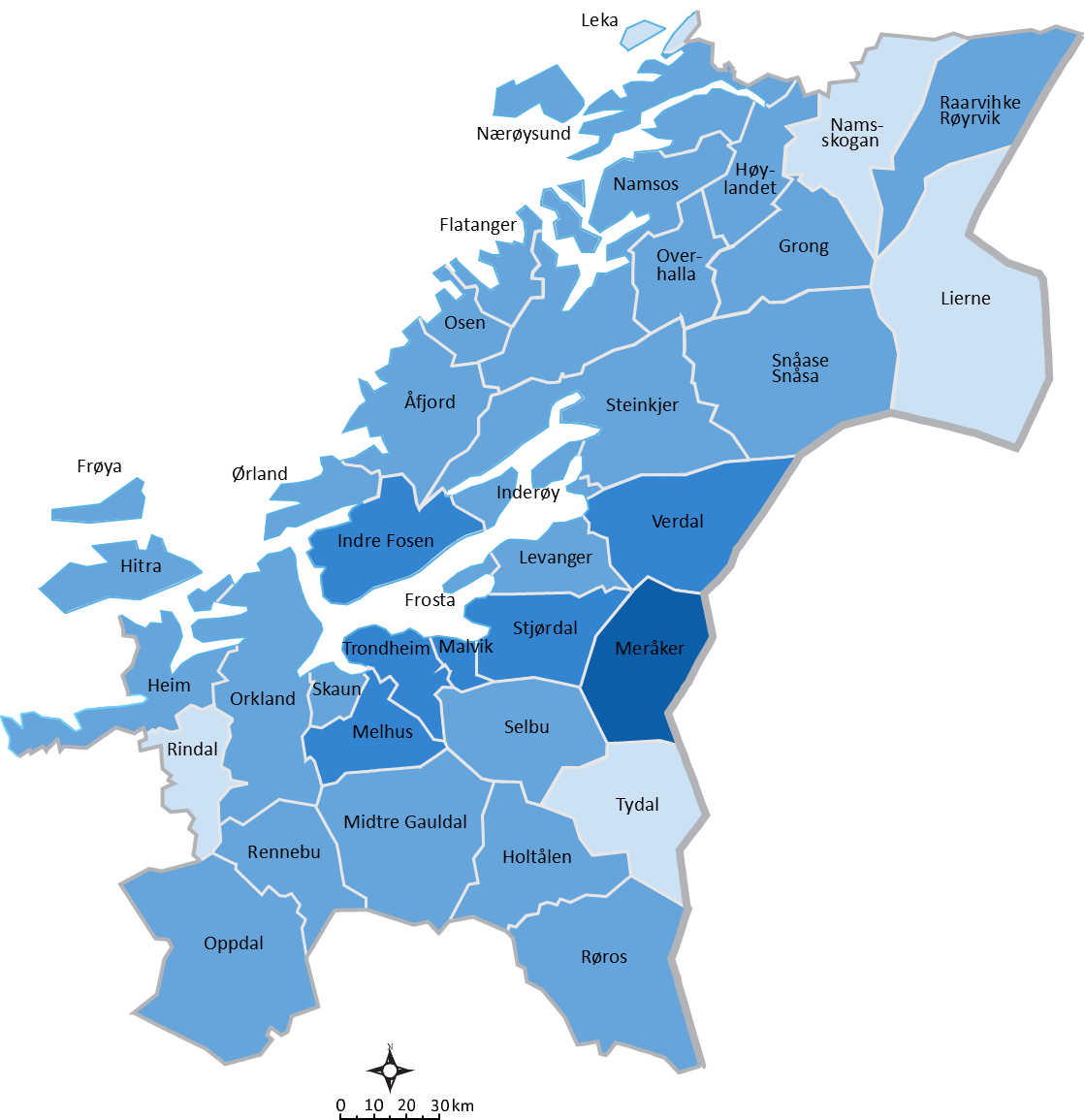 I uke 26 er det  9 922 helt ledige  i Trøndelag. Det utgjør 4% av arbeidsstyrken. Av disse er  4 252 kvinner og 5 670
 menn. I tillegg er 4,3% av arbeidsstyrken delvis ledige
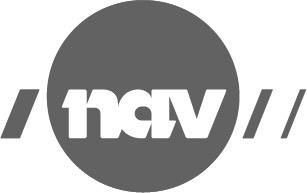 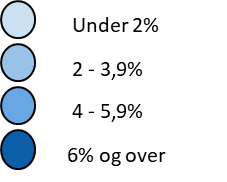 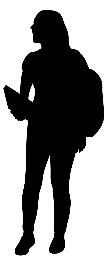 Til sammen 739 var i et arbeidsrettet tiltak. Det utgjør 0,3 % av arbeidsstyrken.
Bruttoledigheten er på 4,3% av arbeidsstyrken
Blant helt ledige er det flest med yrkesbakgrunn fra reiseliv og transport. Blant delvis ledige er det flest med yrkesbakgrunn fra butikk- og salgsarbeid.
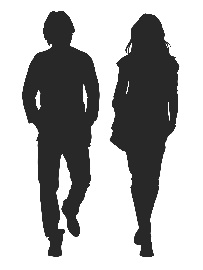 Ungdomsledigheten er på 5,4%
I alt er 3 496 personer
under 30 år helt ledig.
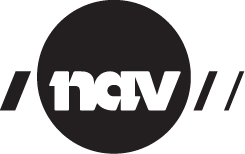